Day 2 - Notes
Unit: Chemical Names and Formulas
Naming Ionic Compounds
After today you should be able to…
Write chemical formulas for ionic compounds
Explain the meaning of the Roman Numeral when in a chemical name
Rules for Formula Writing (Ionic Compounds)
Since all compounds are neutral, figure out how many of each ion is needed to make a neutral compound. (Neutral means having a net zero charge.)
Examples
Mg and Cl
	Mg+2   	Cl-1
		     	Cl-1

Al and O
	Al+3    	O-2
	Al+3    	O-2
           	O-2
MgCl2
Al2O3
More Examples
Ca and S
	Ca+2   	S-2


	Ca and (AsO4)
	Ca+2     (AsO4)-3
 	Ca+2     (AsO4)-3
	Ca+2
CaS
Ca3(AsO4)2
Parentheses are needed if there is more than one of the polyatomic ions!
Chemical Name to Formula
Aluminum sulfite
		Al+3 	(SO3)-2
		Al+3 	(SO3)-2
			(SO3)-2
Al2(SO3)3
More Examples
Silver sulfate
		Ag?    (SO4)-2
	   Ag+1
Ag2(SO4)
Ag+1
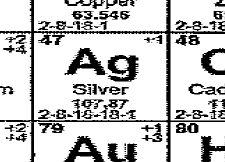 Use your Periodic Table to determine the charge on transition metals!
More Examples
Calcium bromide
	Ca+2    	Br-1
   			Br-1
CaBr2
More Examples
Lithium nitrate
	Li+1    	(NO3)-1
LiNO3
Parentheses () are optional when only one polyatomic ion is needed.
More Examples
Nickel (II) mitrate
	Ni+2    	(NO3)-1
   			(NO3)-1
Ni(NO3)2
The Roman Numeral will always tell you the charge and it will always be positive.
More Examples
Iron (III) chloride
	Fe+3   	Cl-1
   	        	Cl-1
		 	Cl-1
FeCl3
Questions?
Do now: Turn in the exit ticket.
Then: Begin WS#2